31 Μαρτίου 2025
Προτάσεις για την Ανάπτυξη Δυκτίου Τουριστικών Λιμένων στην Ελλάδα
Γεώργιος Κ. Βαγγέλας 				 
Αναπληρωτής Καθηγητής
Τμήμα Διαχείρισης Λιμένων & Ναυτιλίας
Εθνικό και Καποδιστριακό Πανεπιστήμιο Αθηνών
Θάνος Πάλλης
Καθηγητής
Τμήμα Ναυτιλιακών Σπουδών
Πανεπιστήμιο Πειραιώς
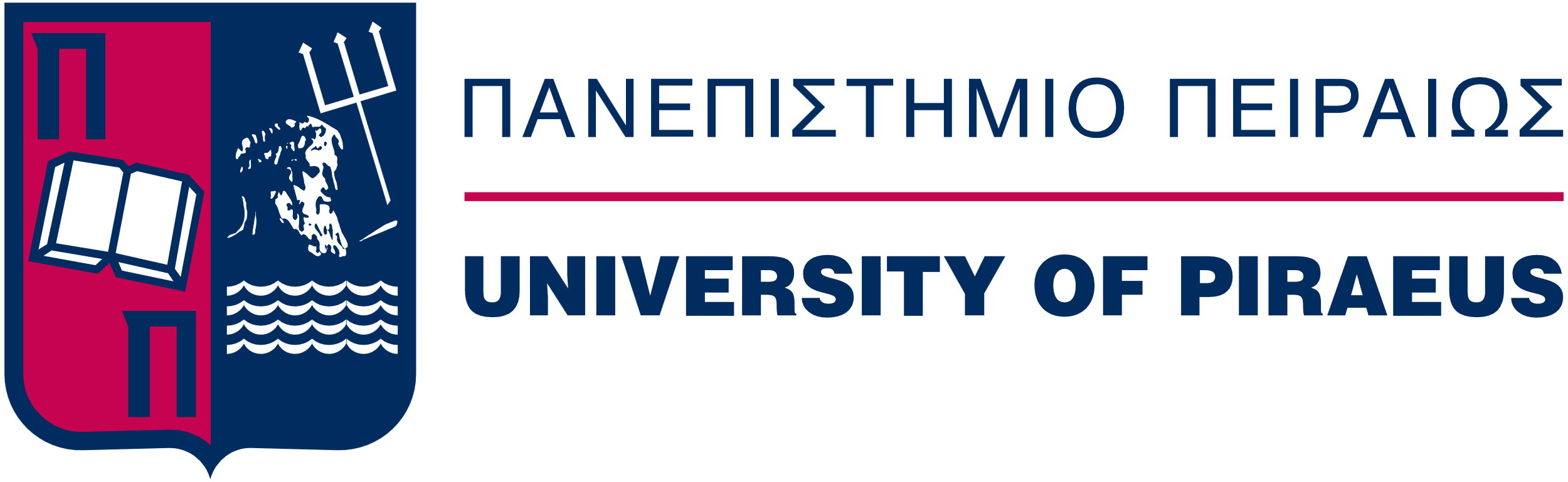 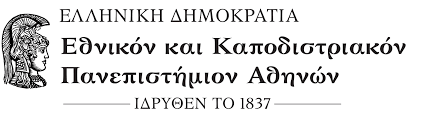 Μελέτη για την ΕΜΕΑ
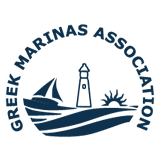 Εισαγωγή
Αναγκαία η διαμόρφωση ολοκληρωμένου δικτύου τουριστικών λιμένων 
με κριτήρια (i) θέσεις ελλιμενισμού και (ii) γεωγραφικής κάλυψης.
Η Ελλάδα υστερεί σε θέσεις ελλιμενισμού - σε αρκετές περιοχές η ζήτηση δεν μπορεί να καλυφθεί.
Χωρική ασυνέχεια των υφιστάμενων τουριστικών λιμενικών υποδομών
Γιώτινγκ και τουριστικοί λιμένες
Ιδιαίτερα ανταγωνιστική αγορά
Σημαντική πηγή εισοδήματος για την τοπική/περιφερειακή/εθνική οικονομία.
Αυξημένος ανταγωνισμός από τις γειτονικές χώρες
Σκοπιμότητα
Διαμόρφωση ολοκληρωμένης πρότασης για περιοχές χωροθέτησης νέων μαρινών μέσω ολοκληρωμένης προσέγγισης των παραμέτρων που καθορίζουν την ελκυστικότητα μίας περιοχής/τοποθεσίας.
Κριτική αποτίμηση του υφιστάμενου δικτύου οργανωμένων τουριστικών λιμένων στην Ελλάδα
Αποτύπωση θέσεων ελλιμενισμού 
Προτάσεις για περιοχές χωροθέτησης
Που;
Με ποιες παραμέτρους αξιολόγησης;
Με ποιον τρόπο μέτρησης;
Το αποτέλεσμα
Οι πυλώνες της μελέτης
Αξιολόγηση της ελκυστικότητας περιοχών της επικράτειας για την χωροθέτηση μαρίνας.
Με δυνατότητα προσαρμογής 

Εισροή για διαμόρφωση πολιτικών σε τοπικό/περιφερειακό/εθνικό επίπεδο

Χωροθέτηση μαρινών με αντικειμενικά κριτήρια
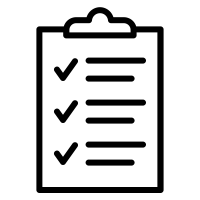 Καταγραφή, αποτύπωση και κριτική ανάλυση υφιστάμενου δικτύου τουριστικών λιμένων στην Ελλάδα.
Καταγραφή και αξιολόγηση κριτηρίων χωροθέτησης μαρίνας σκαφών αναψυχής.
Διαμόρφωση πλαισίου αξιολόγησης της ελκυστικότητας μίας περιοχής για την χωροθέτηση μαρίνας.
Γιώτινγκ – Ανάλυση ζήτησης
Ι. Δυσκολία καταγραφής και ανάλυσης στόλου σκαφών αναψυχής:
Διαφορετικοί τύποι
Διαφορετική ερμηνεία τύπου σκάφους μεταξύ χωρών
Έλλειψη καταγραφής σε επίπεδο χώρας
Το ίδιο ισχύει και για την Ελλάδα.
 Τελευταία εκτίμηση από ICOMIA 2018: 170.600 σκάφη.
ΙΙ. Αδυναμία καταγραφής των σκαφών που ελλιμενίζονται μόνιμα στην χώρα:
Θέσεις ελλιμενισμού εκτός συστήματος τουριστικών λιμένων
Μερική καταγραφή απόπλου-κατάπλου σε επίπεδο Λιμεναρχείων
Απουσία δεδομένων από αρμόδιο Υπουργείο
Σκάφη αναψυχής με ξένη σημαία
Σύνθεση στόλου σκαφών αναψυχής >  30 μ.
Πηγή: ICOMIA 2022
Διελεύσεις σκαφών αναψυχής ανά Περιφέρεια
% χώρας ιστιοπλοϊκά
Ανάλυση βάσει δεδομένων πυκνότητας διελεύσεων σκαφών αναψυχής
Διελεύσεις σκαφών αναψυχής ανά Περιφέρεια
% χώρας μηχανοκίνητα
Διελεύσεις σκαφών αναψυχής ανά Περιφέρεια
% σκαφών αναψυχής σύνολο
Δίκτυο τουριστικών λιμένων: Η Ευρωπαϊκή εμπειρία
Πηγή: ICOMIA 2023
Υφιστάμενη κατάσταση δικτύου τουριστικών λιμένων
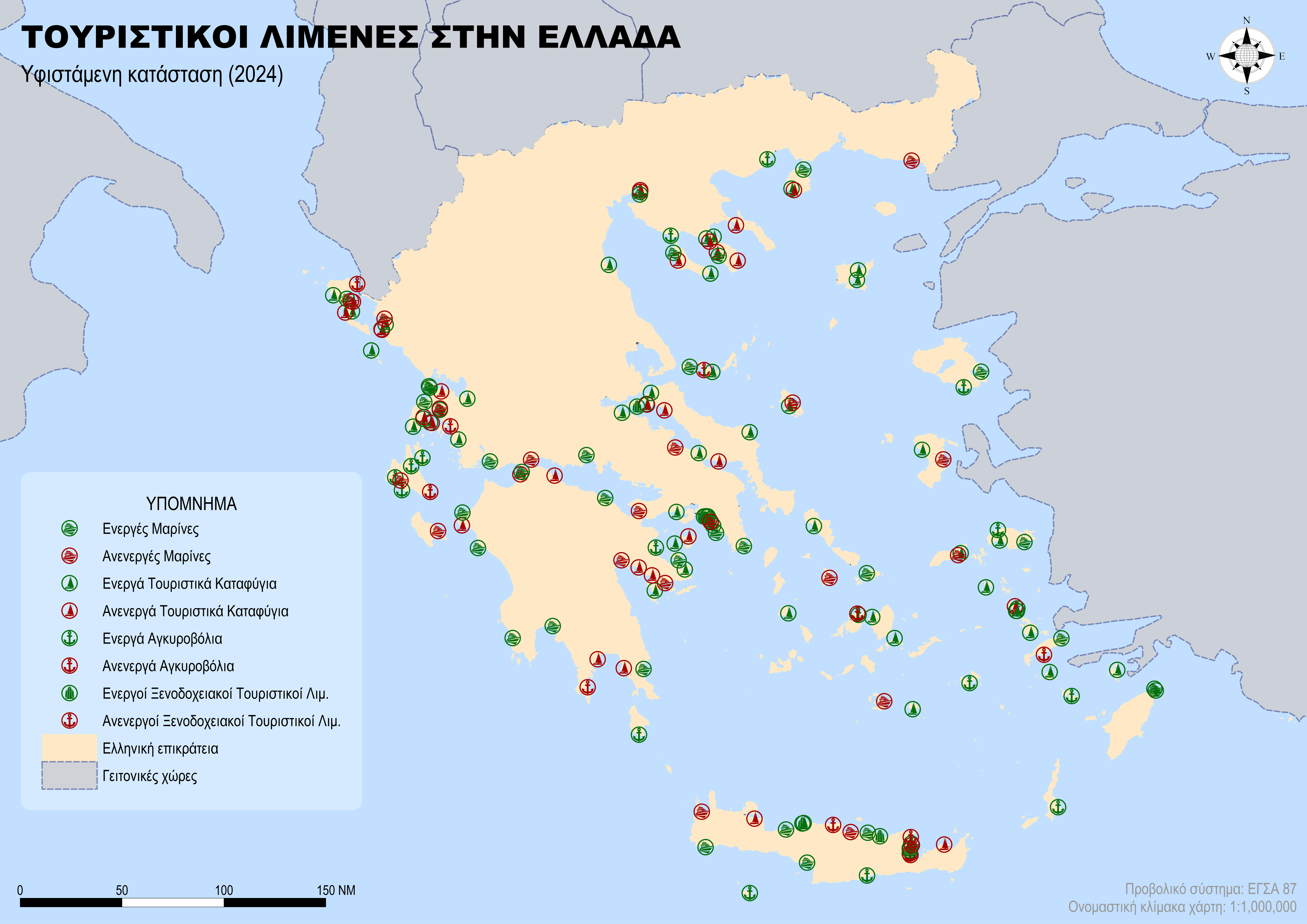 Πηγή: Συγγραφείς
Υφιστάμενο δίκτυο τουριστικών λιμένων – Μαρίνες
61
39
ΧΩΡΟΘΕΤΗΜΕΝΕΣ
ΣΕ ΛΕΙΤΟΥΡΓΙΑ
12.336 
ΘΕΣΕΙΣ
18.562 
ΘΕΣΕΙΣ
316
θέσεις ανά μαρίνα
304
θέσεις ανά μαρίνα
Δίκτυο τουριστικών λιμένων – 2030
62
49
ΧΩΡΟΘΕΤΗΜΕΝΕΣ
ΣΕ ΛΕΙΤΟΥΡΓΙΑ
14.827 
ΘΕΣΕΙΣ
19.456 
ΘΕΣΕΙΣ
303
θέσεις ανά μαρίνα
314 
θέσεις ανά μαρίνα
10 νέες μαρίνες. | 2.311 νέες θέσεις

Μαρίνες:
Στο στάδιο μελετών
Στο στάδιο κατασκευής
Στο στάδιο διαγωνισμού ΤΑΙΠΕΔ
Υφιστάμενο δίκτυο– Καταφύγια, Αγκυροβόλια, Ξενοδοχειακοί – 2024 / 2030
43 σε λειτουργία
3.163 θέσεις ελλιμενισμού
74 θέσεις/καταφύγιο
5 σε λειτουργία
155 θέσεις ελλιμενισμού
31 θέσεις/καταφύγιο
17 σε λειτουργία
838 θέσεις ελλιμενισμού
49 θέσεις/καταφύγιο
2024




2030
51 σε λειτουργία
3.787 θέσεις ελλιμενισμού
74 θέσεις/καταφύγιο
5 σε λειτουργία
155 θέσεις ελλιμενισμού
31 θέσεις/καταφύγιο
18 σε λειτουργία
935 θέσεις ελλιμενισμού
52 θέσεις/καταφύγιο
ΙΙ. Υφιστάμενο δίκτυο– Θέσεις ελλιμενισμού στο υπόλοιπο λιμενικό δίκτυο
Καταγραφή θέσεων ελλιμενισμού εκτός τουριστικών λιμένων
Ενισχύουν το δίκτυο
Αποτελούν παράγοντα που επηρεάζει την χωροθέτηση νέας μαρίνας σε μία περιοχή
Οργανισμοί Λιμένος
Δημοτικά Λιμενικά Ταμεία
39 λιμένες / 1.777 θέσεις
12 λιμένες / 1.341 θέσεις
Αλεξανδρούπολη, Βόλος, Ελευσίνα, Ηγουμενίτσα, Καβάλα, Λαύριο, Ραφήνα
24 ΔΛΤ
51 λιμένες
3.118 θέσεις
Υφιστάμενο δίκτυο δίκτυο-Θέσεις διαχείμασης σκαφών αναψυχής
Μοναδική μελέτη που καταγράφει θέσεις διαχείμασης
Επηρεάζουν την χωρητικότητα και διαθεσιμότητα του δικτύου
Αποτελούν συμπληρωματικές υποδομές προς τις λιμενικές
Παρέχουν πλέγμα υπηρεσιών προς τα σκάφη αναψυχής
Υφιστάμενο δίκτυο Σύνολο θέσεων ελλιμενισμού και διαχείμασης
Κριτήρια χωροθέτησης νέων μαρινών
Βιβλιογραφικής επισκόπηση
Καταγραφή 39 παραμέτρων χωροθέτησης μαρινών
Μέσω αξιολόγησης επιλέχθηκαν 23 κριτήρια
IV. Έρευνα πεδίου για αξιολόγηση κριτηρίων χωροθέτησης μαρίνας
Εφαρμογή της Αναλυτικής Ιεραρχικής Προσέγγισης:

Συμμετέχοντες
Εκπρόσωποι εταιρειών διαχείρισης/ναύλωσης σκαφών αναψυχής
Εκπρόσωποι μαρινών / τουριστικών λιμένων
Πλοίαρχοι σκαφών αναψυχής

Συνολικά συγκεντρώθηκαν 186 συμπληρωμένα ερωτηματολόγια αξιολόγησης της σημαντικότητας των κριτηρίων χωροθέτησης
Αποτελέσματα έρευνας πεδίου 1/3
Ηλικιακή κατανομή συμμετεχόντων
Κλάδος δραστηριότητας
Αποτελέσματα έρευνας πεδίου (3/3)
Αποτελέσματα έρευνας πεδίου (3/3)
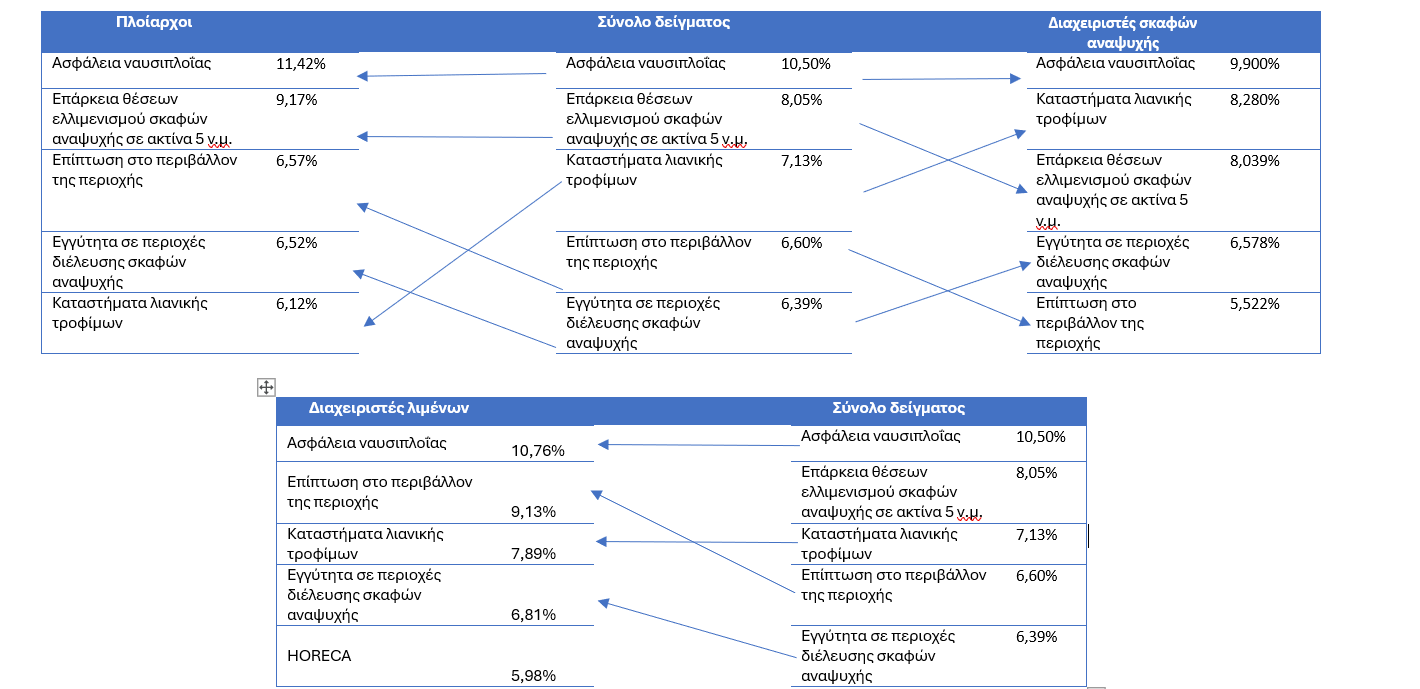 Συγκριτική ανάλυση αξιολόγησης κριτηρίων ανά κατηγορία συμμετεχόντων
Δυνατότητα παραμετροποίησης
V. Αξιολόγηση ελκυστικότητας περιοχών
Αξιολόγηση παράκτιων δήμων:
60 Περιφερειακές Ενότητες
204 παράκτιοι δήμοι
13 Δήμοι εξαιρέθηκαν
191 Δήμοι προς αξιολόγηση

Για κάθε κριτήριοo αξιολόγησης διαμορφώθηκε πλαίσιο για την ποσοτικοποίησή τους ανά Δήμο και με βάση ανοικτές πηγές δεδομένων.
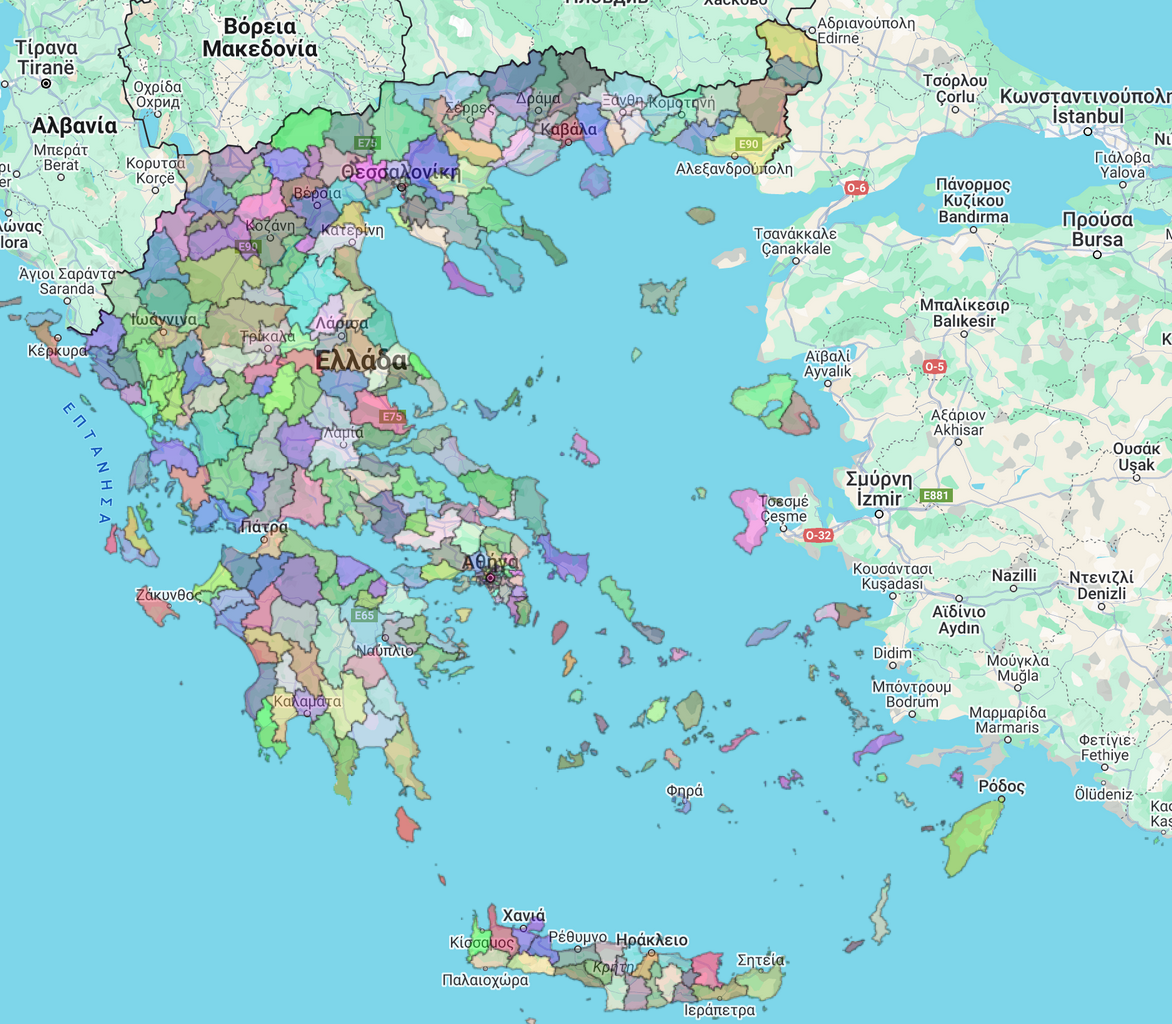 [gv1]Να μην συμπεριληφθεί σε ένα σενάριο
 [gv2]Αν δεν βρουμε ανά δημο θα πάμε ανά περιφερειακή ενότητα
5. Αξιολόγηση ελκυστικότητας περιοχών
Ομάδα κριτηρίων Υποδομές Κοινής Ωφέλειας
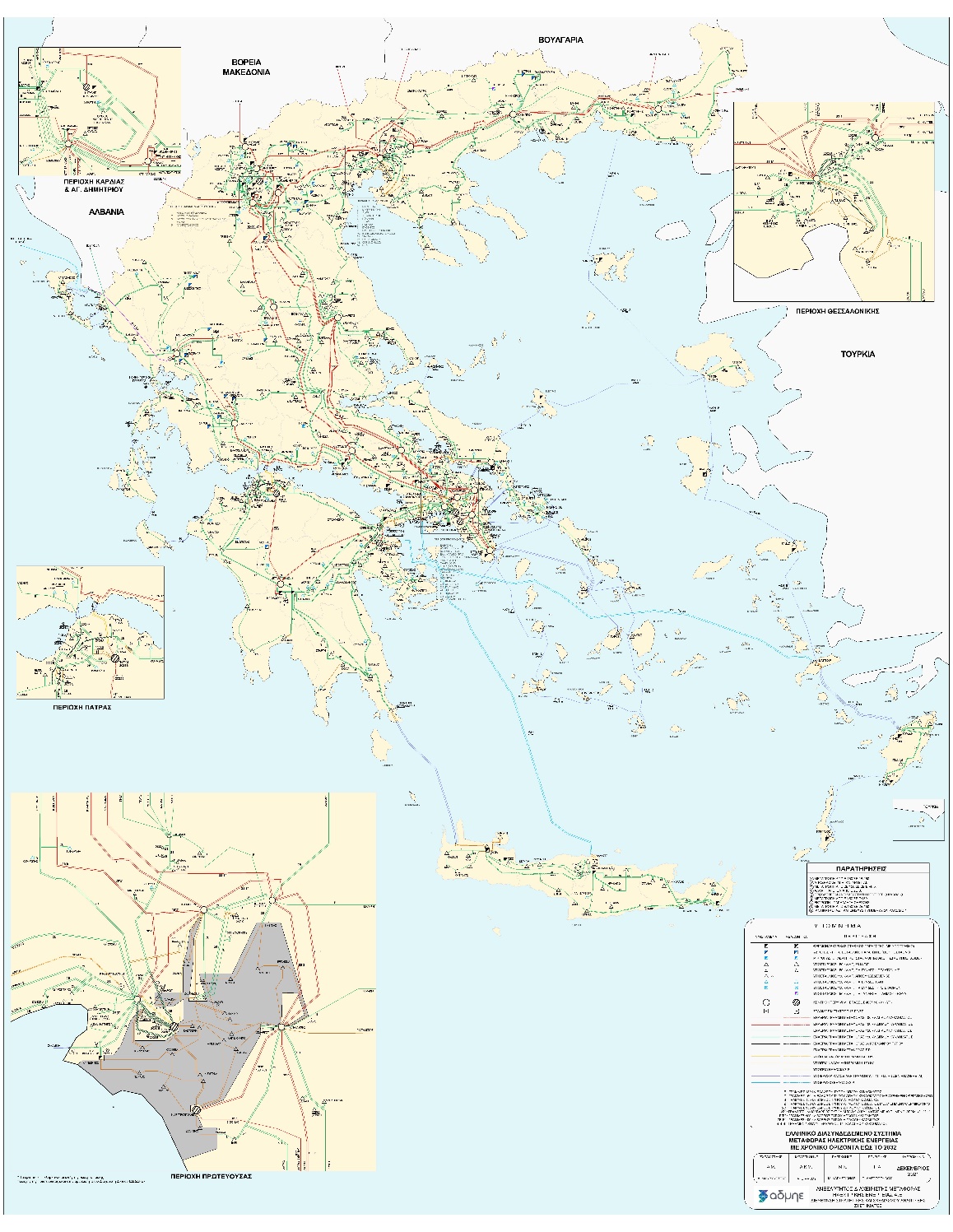 Υγειονομικές Υπηρεσίες:
1 μονάδα αξιολόγησης στην περίπτωση που στον δήμο λειτουργεί Πολυδύναμο Περιφερειακό Ιατρείο (ΠΠΙ).
2 μονάδες αξιολόγησης στην περίπτωση που στον δήμο λειτουργεί Κέντρο Υγείας (ΚΥ). 
3 μονάδες αξιολόγησης στην περίπτωση που στον δήμο λειτουργεί Νοσοκομείο,.
Επάρκεια ηλεκτρικής ενέργειας
1 μονάδα αξιολόγησης για δήμους οι οποίοι δεν είναι διασυνδεδεμένοι με το κεντρικό δίκτυο της χώρας.
2 μονάδες αξιολόγησης για τους δήμους οι οποίοι είναι διασυνδεδεμένοι με το κεντρικό δίκτυο της χώρας.
Ομάδα κριτηρίων Υποδομές Κοινής Ωφέλειας
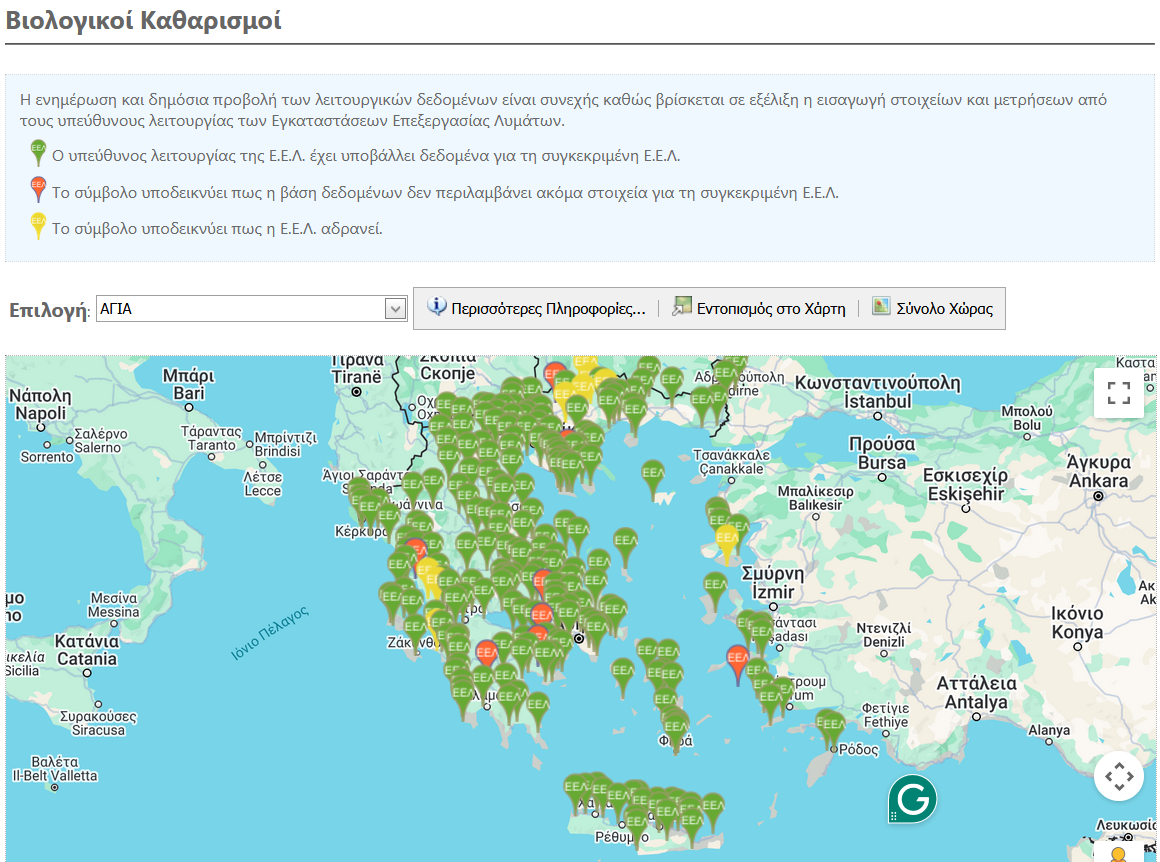 Επάρκεια ύδατος:
δεδομένα από το Εθνικό Επιχειρησιακό Σχέδιο στον Τομέα του Πόσιμου Νερού
έγινε ανάλυση της περιγραφής των 2.127 προτεινόμενων έργων.

Εγκαταστάσεις επεξεργασίας λυμάτων
0 μονάδες αξιολόγησης όταν δεν υπάρχει εγκατάσταση βιολογικού καθαρισμού.
1 μονάδα αξιολόγησης όταν υπάρχει εγκατάσταση βιολογικού καθαρισμού σε επίπεδο δήμου
Πηγή: Ειδική Γραμματεία Υδάτων
Ομάδα κριτηρίων: Υποδομές Κοινής Ωφέλειας
Υποδομές ίντερνετ
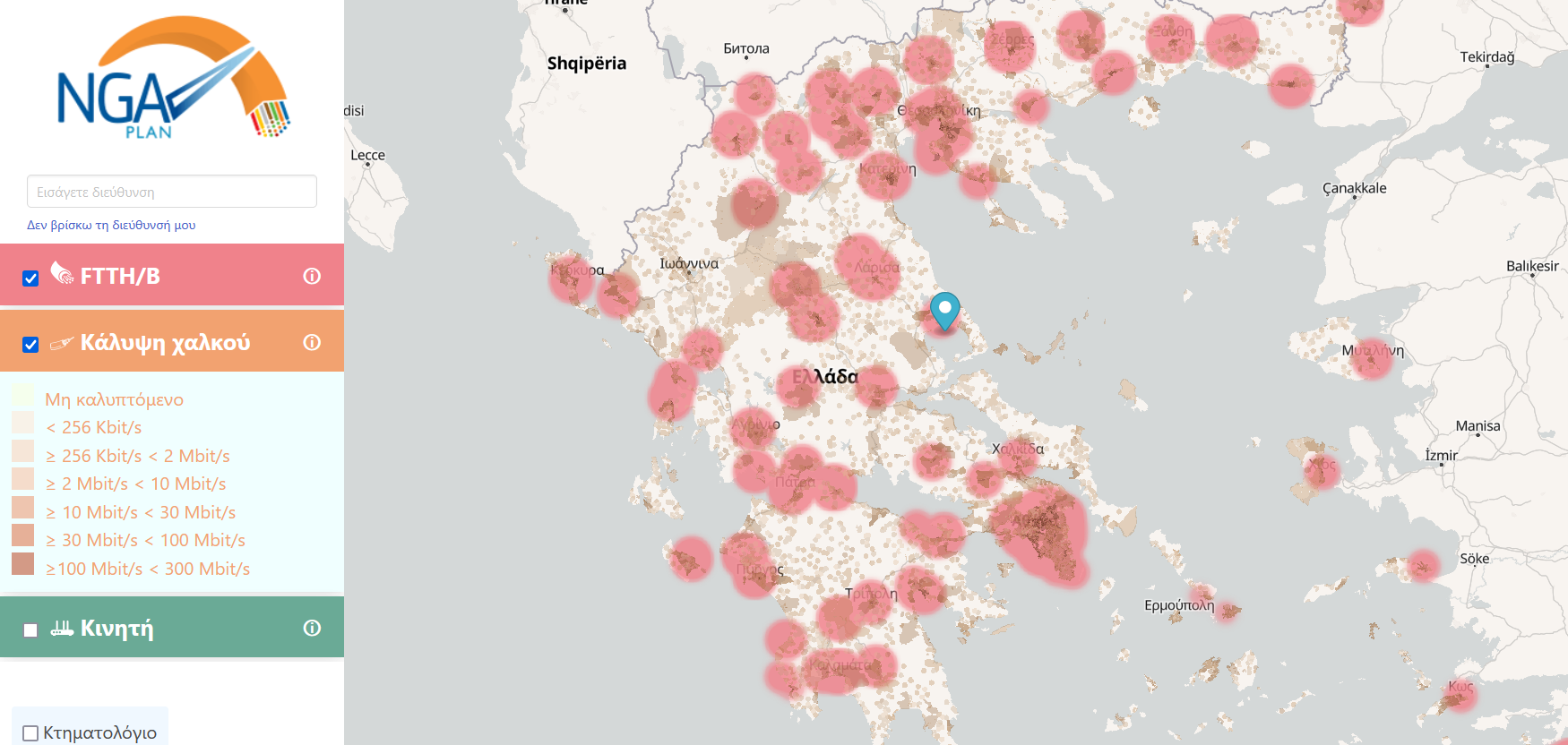 Χρησιμοποιήθηκαν δεδομένα από τον Χάρτη Ευρυζωνικότητας και Μητρώου Δικτύων
Ομάδα κριτηρίων: Τουριστικές υποδομές
Τουριστικά αναπτυγμένη περιοχή
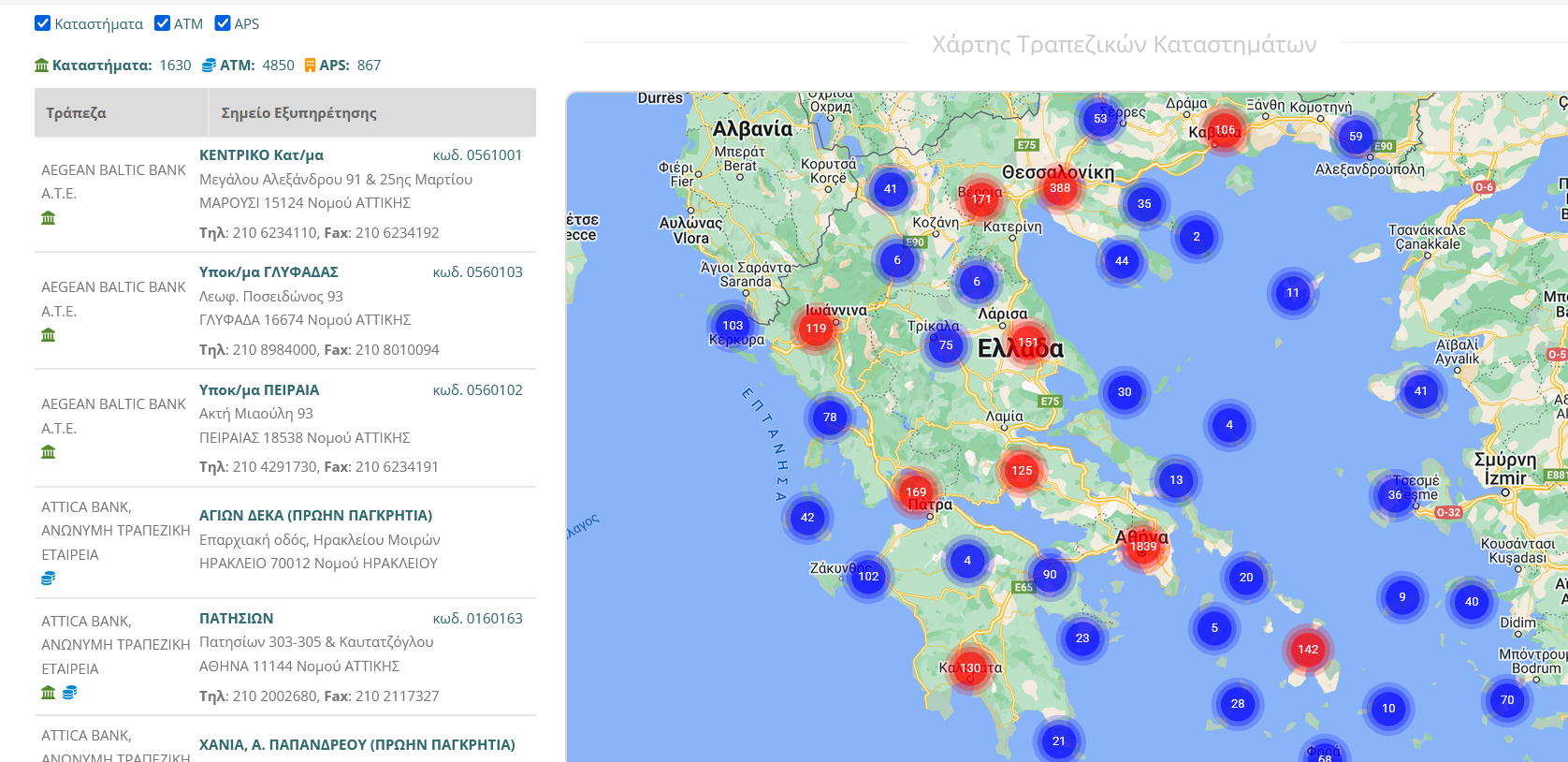 1 βαθμός αξιολόγησης για δήμους που διαθέτουν πυκνότητα τραπεζικών καταστημάτων/ΑΤΜ μικρότερη από 80% από την μέση πυκνότητα των παράκτιων δήμων (>-20%).
2 βαθμοί αξιολόγησης για δήμους που διαθέτουν πυκνότητα τραπεζικών καταστημάτων/ΑΤΜ μεταξύ 80% και 120% της μέσης πυκνότητα των παράκτιων δήμων (-20% έως +20%).
3 βαθμοί αξιολόγησης για δήμους που διαθέτουν πυκνότητα τραπεζικών καυταστημάτων/ΑΤΜ μεγαλύτερη από 20% από την μέση πυκνότητα των παράκτιων δήμων.
Ομάδα κριτηρίων: Κοινωνικοοικονομικά χαρακτηριστικά
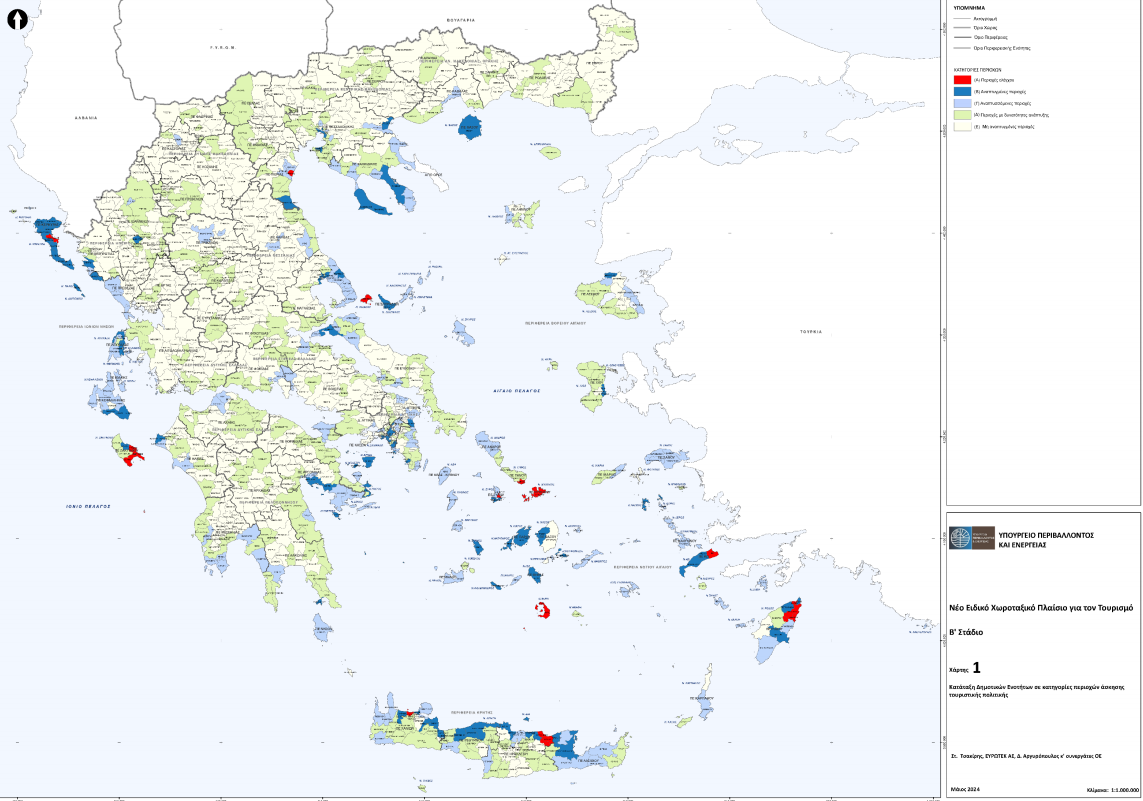 Τουριστικά αναπτυγμένη περιοχή
1 βαθμός αξιολόγησης για δήμους που δεν είναι αναπτυγμένοι τουριστικά.
2 βαθμοί αξιολόγησης για δήμους που είναι τουριστικά αναπτυσσόμενοι.
3 βαθμοί αξιολόγησης για δήμους που είναι τουριστικά αναπτυγμένοι.
Δεδομένα: Νέο Χωροταξικό Πλαίσιο για τον Τουρισμό
Ομάδα κριτηρίων: Γεωγραφικά & Περιβαλλοντικά χαρακτηριστικά
Επίπτωση στο περιβάλλον
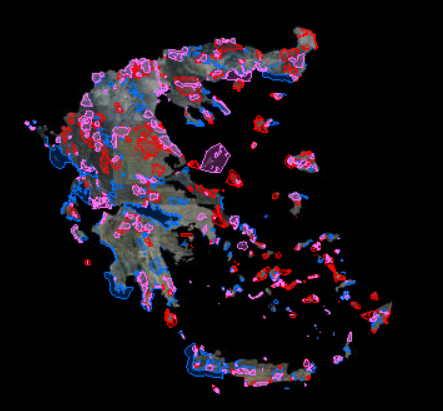 1 βαθμός αξιολόγησης για Δήμους που βρίσκονται εντός Ειδικής Ζώνης Διατήρησης ή/και εντός Ζώνης Ειδικής Προστασίας.

2 βαθμοί αξιολόγησης για Δήμους που βρίσκονται εκτός Ειδικής Ζώνης Διατήρησης και εκτός Ζώνης Ειδικής Προστασίας.
Συνολική αξιολόγηση  191 Δήμων
ΤΟ—20 : ΔΗΜΟΙ ΑΝΑ ΠΕΡΙΦΕΡΕΙΑ
Περιφέρεια Νοτίου Αιγαίου. - Πέντε (5) δήμοι (25%) 
Περιφέρεια Ιονίων Νήσων  - Τέσσερις (4) δήμοι (20%)
Περιφέρεια Αττικής - Τρεις δήμοι (15%) 
Περιφέρεια Κεντρικής Μακεδονίας- Τρεις δήμοι (15%) 
Περιφέρεια Θεσσαλίας - Τρεις δήμοι (15%)
Περιφέρεια Ηπείρου Δύο (2) δήμοι (10%)
ΣΥΜΠΕΡΑΣΜΑΤΑ
Η μελέτη παρέχει ολοκληρωμένη αποτύπωση θέσεων ελλιμενισμού και διαχείμασης στην Ελλάδα
Αξιολόγηση ειλεγμένων κριτηρίων ως προς την σημαντικότητά τους για την χωροθέτηση μαρίνας.
Ποσοτικοποίηση κάθε κριτηρίου ανά Δήμο ώστε να καθοριστεί η ελκυστικότητά κάθε Δημου της επικράτειας ως προς την χωροθέτηση μαρίνας.
Δαμορφώνει ένα ολοκληρωμένο πλαίσιο αξιολόγησης περιοχών.
Δυναμικό εργαλείο το οποίο μπορεί να διαμορφωθεί βάσει της οπτικής του κάθε χρήστη (δυνητικός επενδυτής, φορέας άσκησης πολιτικής κ.α.).
ΣΥΜΠΕΡΑΣΜΑΤΑ
Αποτελεί μία ολιστική προσέγγιση αξιολόγησης λαμβάνοντας υπόψη πολλαπλές παραμέτρους από κάθε πτυχή διαμόρφωσης της ελκυστικότητας μίας περιοχής
Λαμβάνει υπόψη της πολλαπλές προσεγγίσεςι αναφορικά με την ελκυστικότητα μίας περιοχής για χωροθέτηση τουριστικού λιμένα, αποφεύγοντας την καταγραφή μονοδιάστατων προσεγγίσεων.
Τα αποτελέσματα της μελέτης αποτελούν σημαντική εισροή στην διαδικασία διαλόγου αλλά και διαμόρφωσης πολιτικών και στρατηγικής περί της ανάπτυξης του κλάδου των τουριστικών λιμένων στην χώρα.
31 Μαρτίου 2025
Προτάσεις για την Ανάπτυξη Δυκτίου Τουριστικών Λιμένων στην Ελλάδα
Γεώργιος Κ. Βαγγέλας 				 
Αναπληρωτής Καθηγητής
Τμήμα Διαχείρισης Λιμένων & Ναυτιλίας
Εθνικό και Καποδιστριακό Πανεπιστήμιο Αθηνών
Θάνος Πάλλης
Καθηγητής
Τμήμα Ναυτιλιακών Σπουδών
Πανεπιστήμιο Πειραιώς
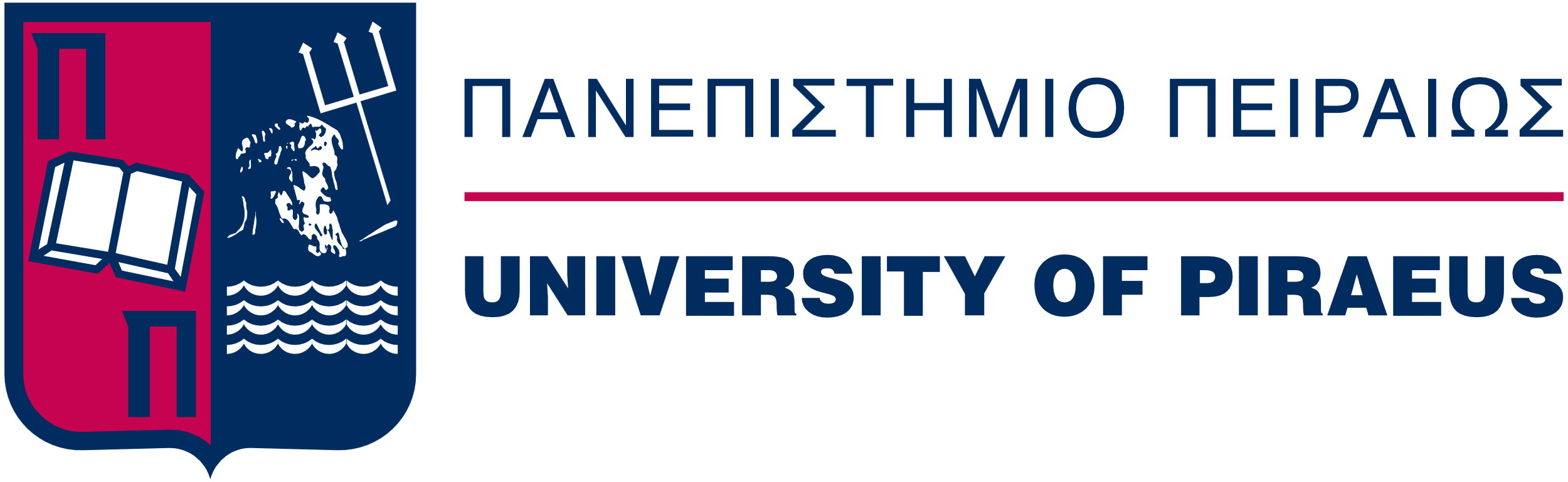 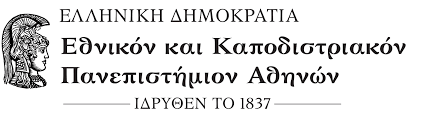 Μελέτη για την ΕΜΕΑ
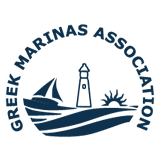